Figure 1. Location of the auditory FAES. The lateral view of the cat cortex (left) shows the location of the anterior ...
Cereb Cortex, Volume 26, Issue 4, April 2016, Pages 1365–1376, https://doi.org/10.1093/cercor/bhu225
The content of this slide may be subject to copyright: please see the slide notes for details.
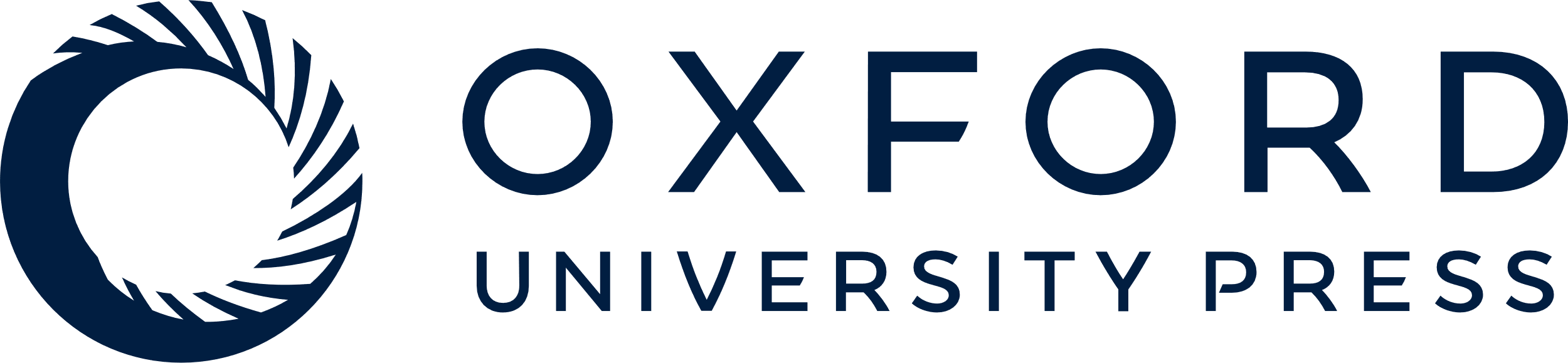 [Speaker Notes: Figure 1. Location of the auditory FAES. The lateral view of the cat cortex (left) shows the location of the anterior ectosylvian sulcus, depicted as opened to expose its dorsal and ventral banks. The posterior banks (white, at arrow) contain the auditory representation of the FAES, whereas the anterior-dorsal bank contains the SIV and the anterior-ventral bank contains the AEV. Dashed lines indicate functional subdivisions of the cortex, where primary auditory cortex (A1) is labeled as a point of reference. The thick vertical line indicates the approximate anterior–posterior (AP) level from which the coronal section (right; ∼AP + 9) was taken. Here, the anterior ectosylvian sulcus resides deep to the middle ectosylvian gyrus (labeled A1) and contains the FAES (at arrow). Gray lines depict the functional subdivisions of the cortex; the grayed-area of the coronal section represents the smaller representation of the FAES region in early deaf cats (after Wong et al. 2014).


Unless provided in the caption above, the following copyright applies to the content of this slide: © The Author 2014. Published by Oxford University Press. All rights reserved. For Permissions, please e-mail: journals.permissions@oup.com]